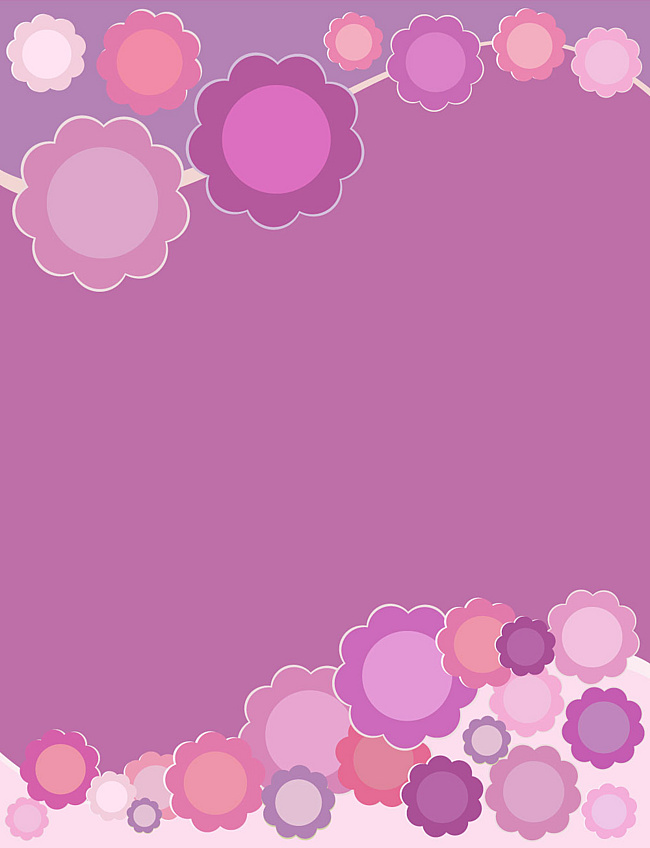 Народные 
ремесла 
на 
Руси
Александр Чумаков, 6лет
Татьяна Юрьевна, мама
МДОУ Детский сад №51
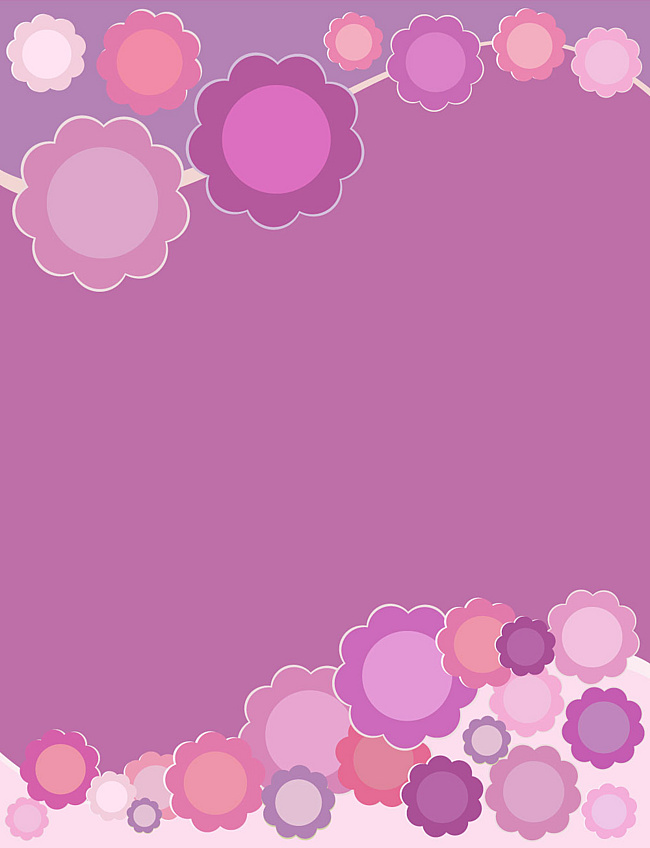 Я хочу выяснить, 

какие ремесла существовали на Руси
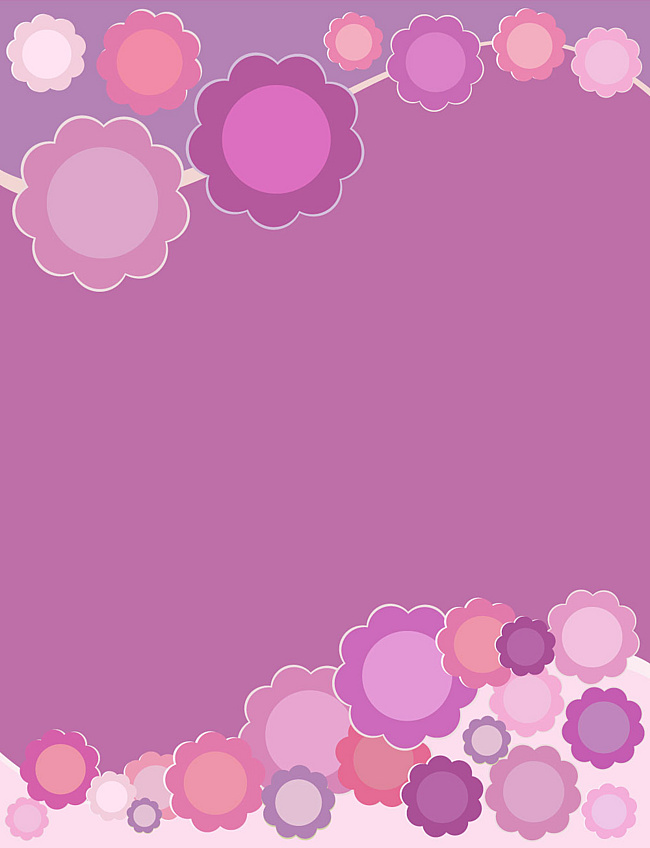 Я думаю, что  существовало много различных ремесел
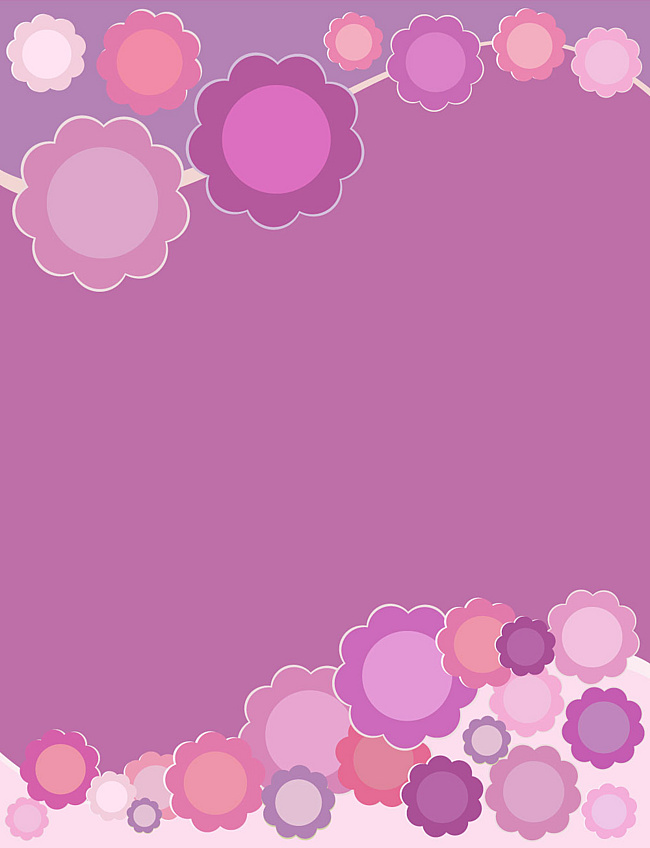 Мне нужно:
 узнать у воспитателя как возникали  ремесла  на Руси,
 сходить с мамой в музей, что бы познакомиться с предметами русских ремесел, выяснить из каких материалов их производили
 выяснить какие предметы русских ремесел есть у меня дома
 попробовать самой научится некоторым ремеслам
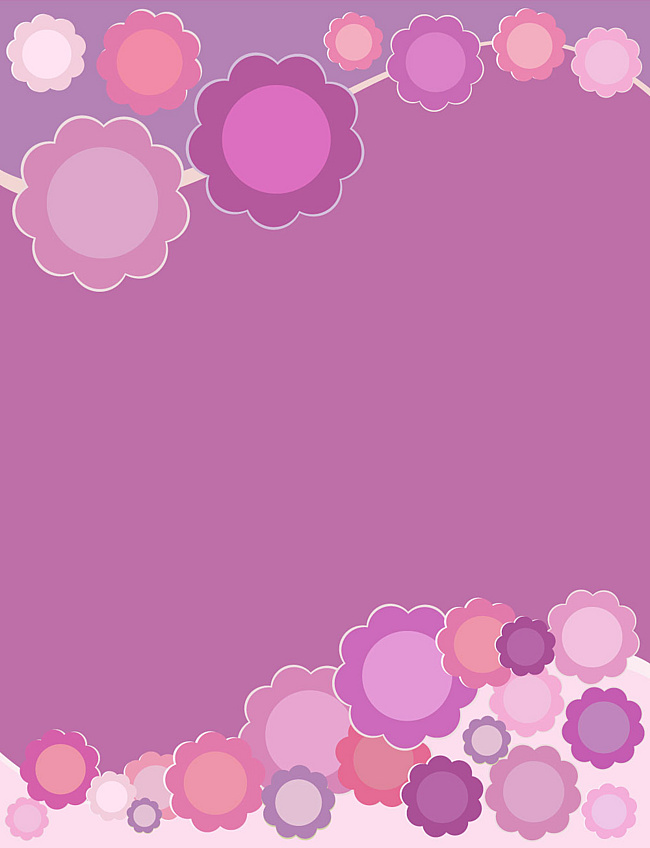 В детском саду 

воспитатель мне рассказала, что возникновение разных ремесел связано с местоположением и природными ресурсами того места, где возникло ремесло.
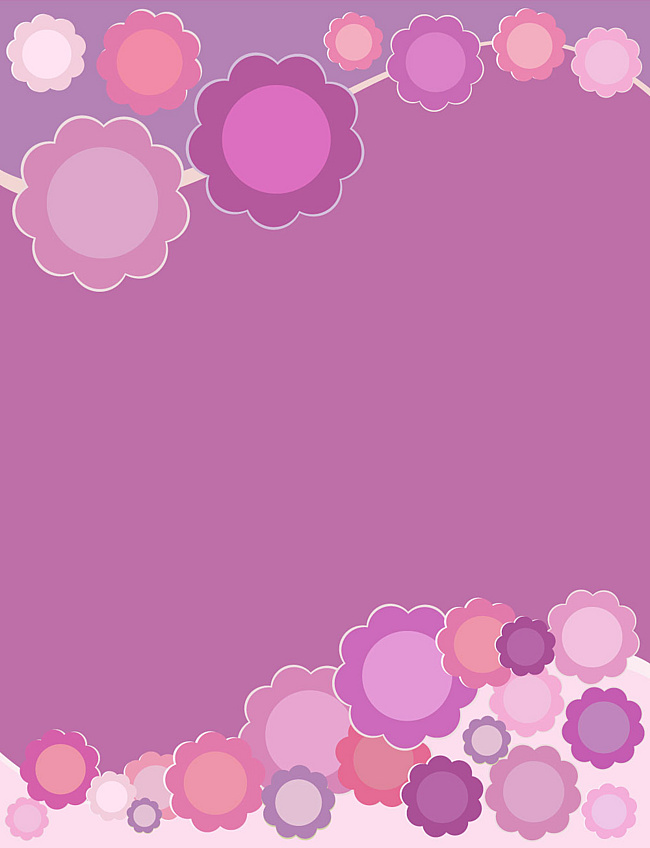 С мамой я ходила в музей,
там я смогла рассмотреть особенности предметов ремесел: преобладающие цвета, элементы узора и орнамента
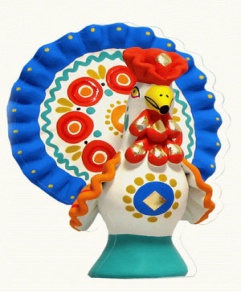 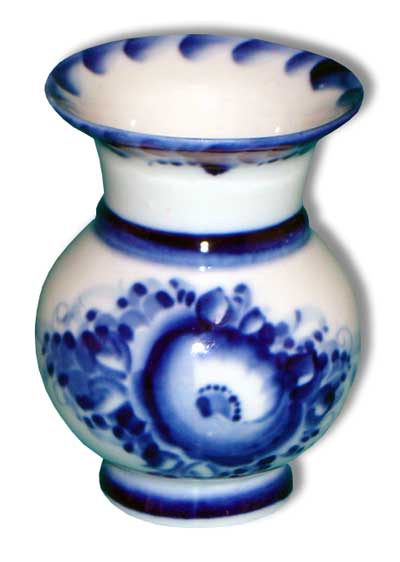 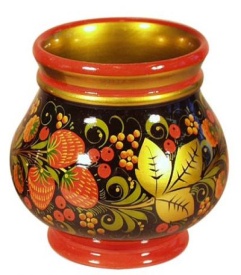 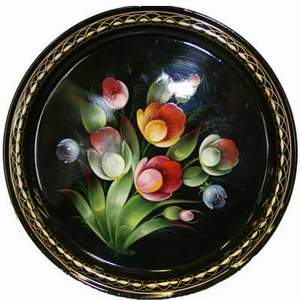 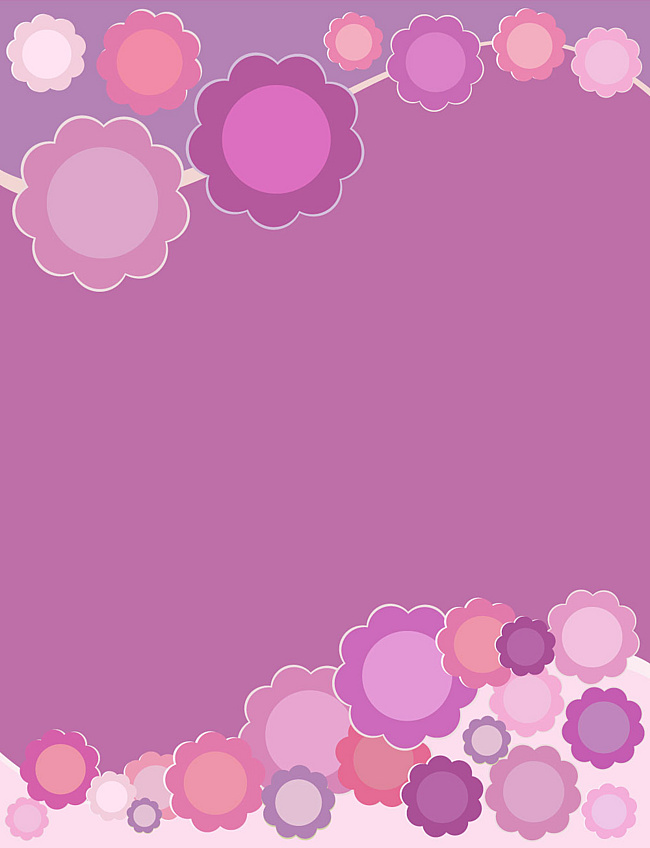 Дома
я смогла определить теперь уже знакомые мне предметы русских ремесел:
Матрешку (у меня на полке)
Гжельскую вазу (у мамы в комнате)
Деревянную доску с городецким узором (на кухне)
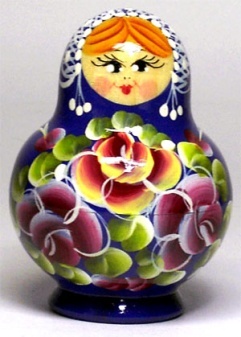 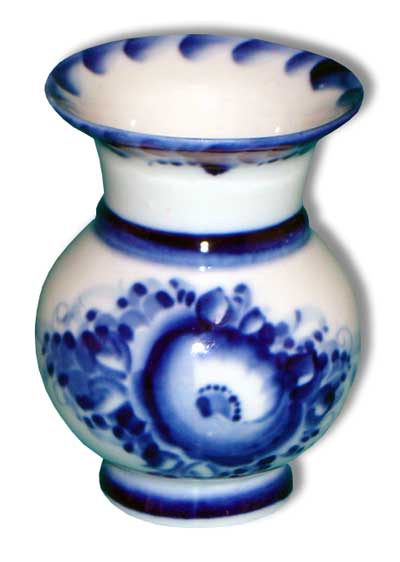 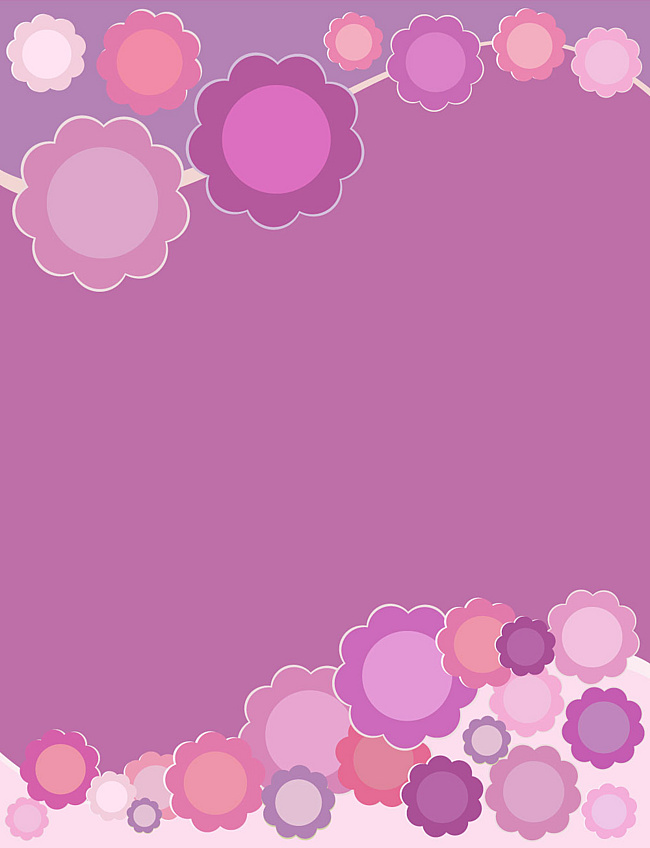 Я попробовала слепить  дымковскую барыню, 
Нарисовать городецкую роспись  на деревянной доске





Вот,
 что у меня получилось!
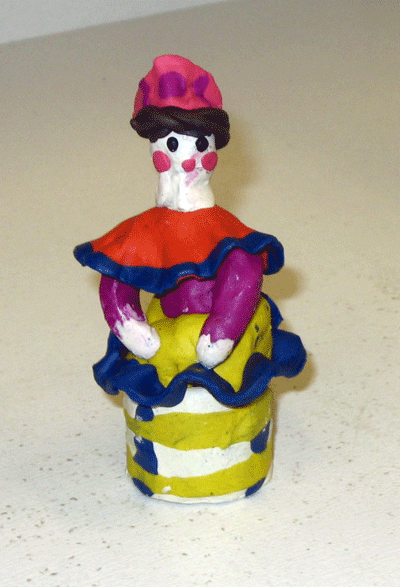 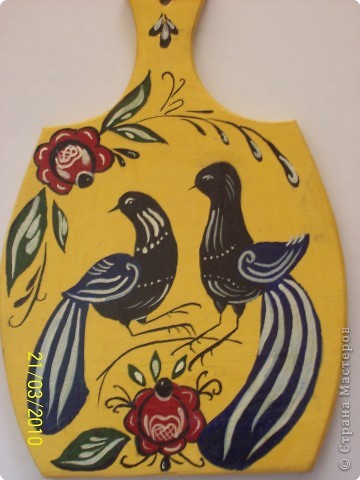 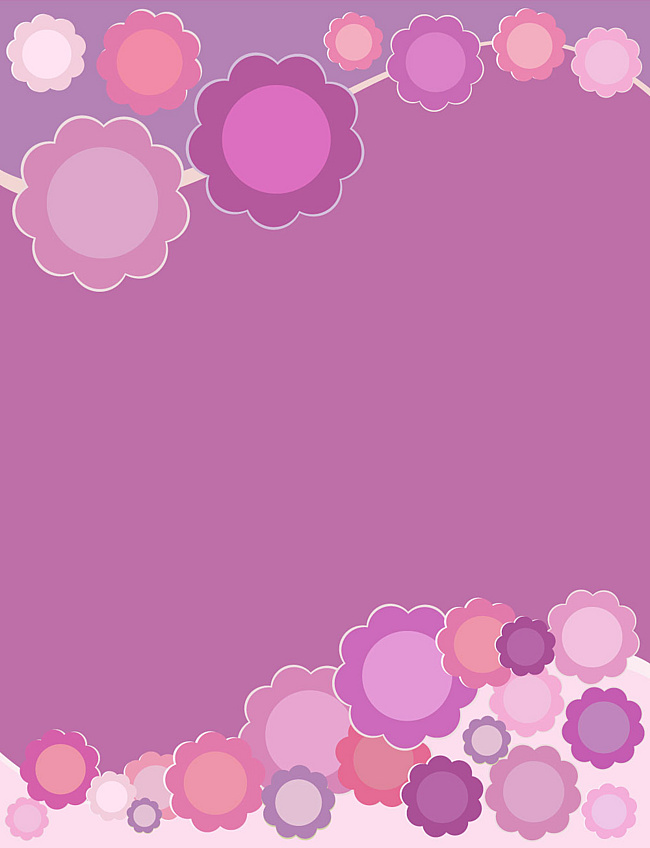 Таким образом я узнал, 

что
существовало много различных ремесел, они имели разный цветовой колорит и орнамент.
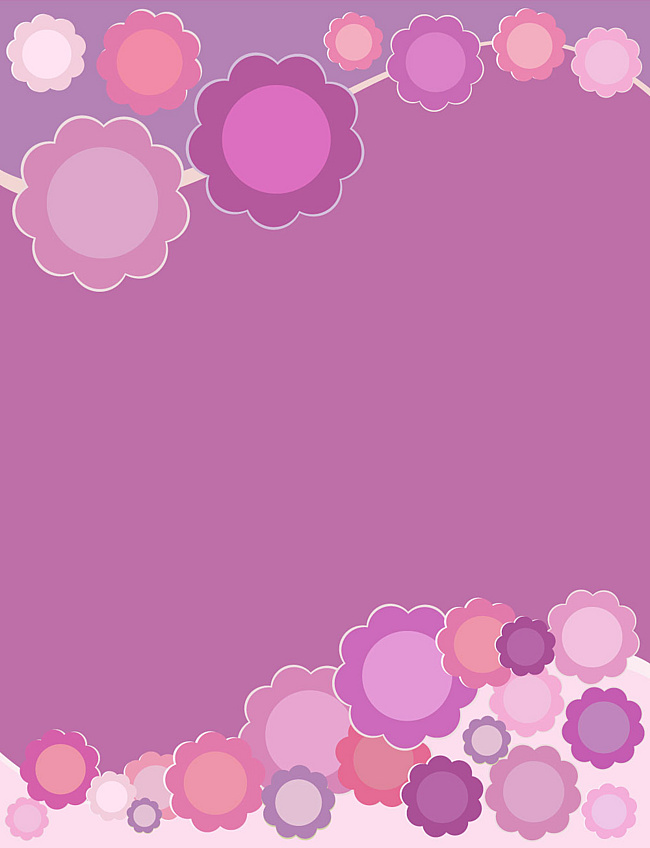 Литература
Князева О.Л., Маханева М.Д. Приобщение детей к истокам народной культуры: Программа. Учебно-методическое пособие. – СПб.: Детство-Пресс, 2004. – 360 с.
Князева О.Л., Как жили люди на Руси. – Санкт-Петербург.: Детство-Пресс. 1998. – 242 с.